248   Thursday February 7    1011 Evans    Victor Panaretos    Lausanne

                                    Spectral Analysis of Functional Data

 Functional data analysis deals with statistical problems where each observation in a sample is an entire realization of a random function, the aim being to infer characteristics of the law of the random function on the basis of the data. Especially the second-order structure of functional data, as encoded by the covariance operator and its spectrum, is fundamental in the development of corresponding statistical methodology.

   In this talk we explore the problem of conducting statistical inferences on this second-order structure of functional data and quantifying the associated uncertainty.
 
   We consider both the context of independent functional observations, as well as that of dependent functional observations (time series in function space).
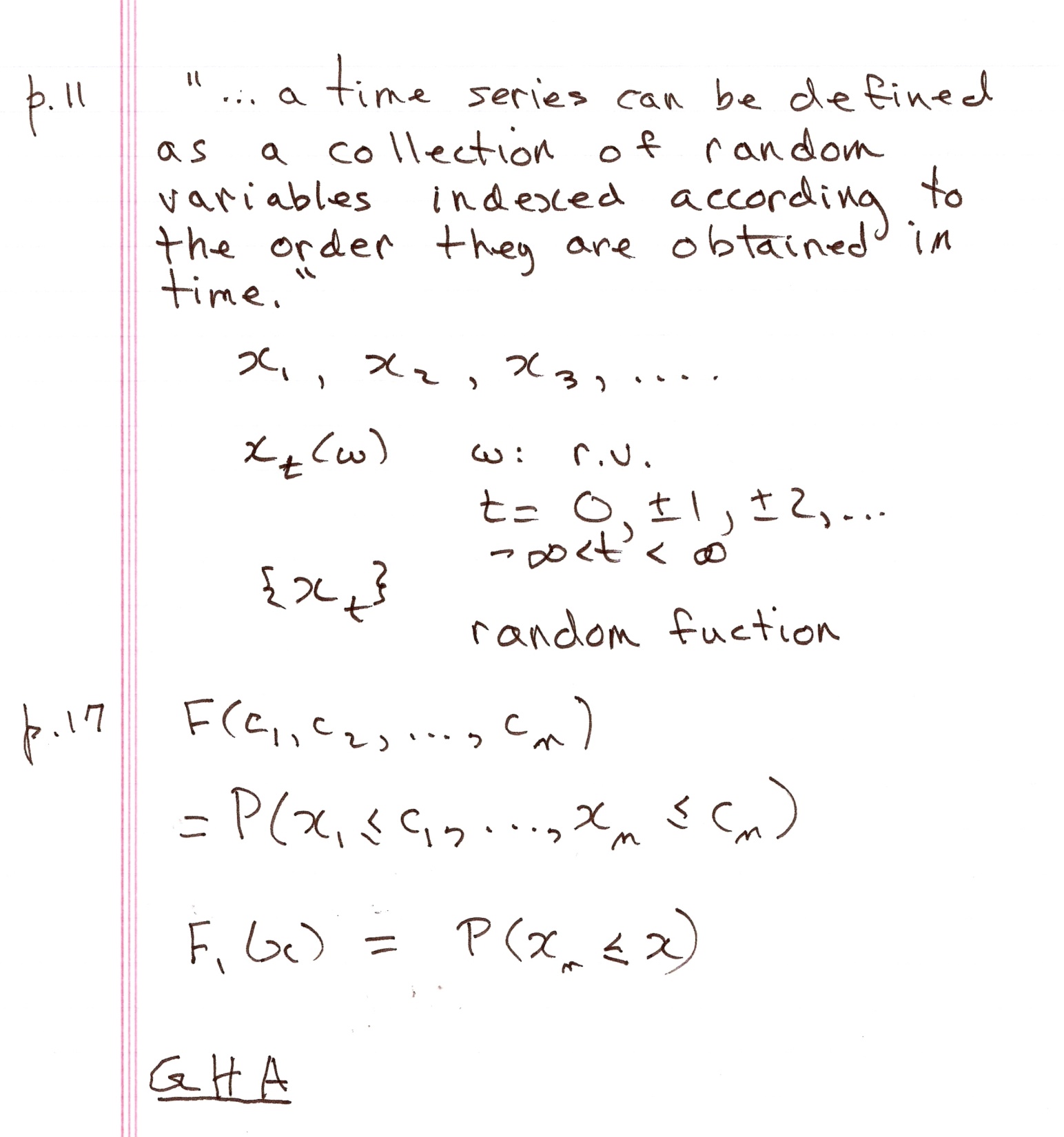 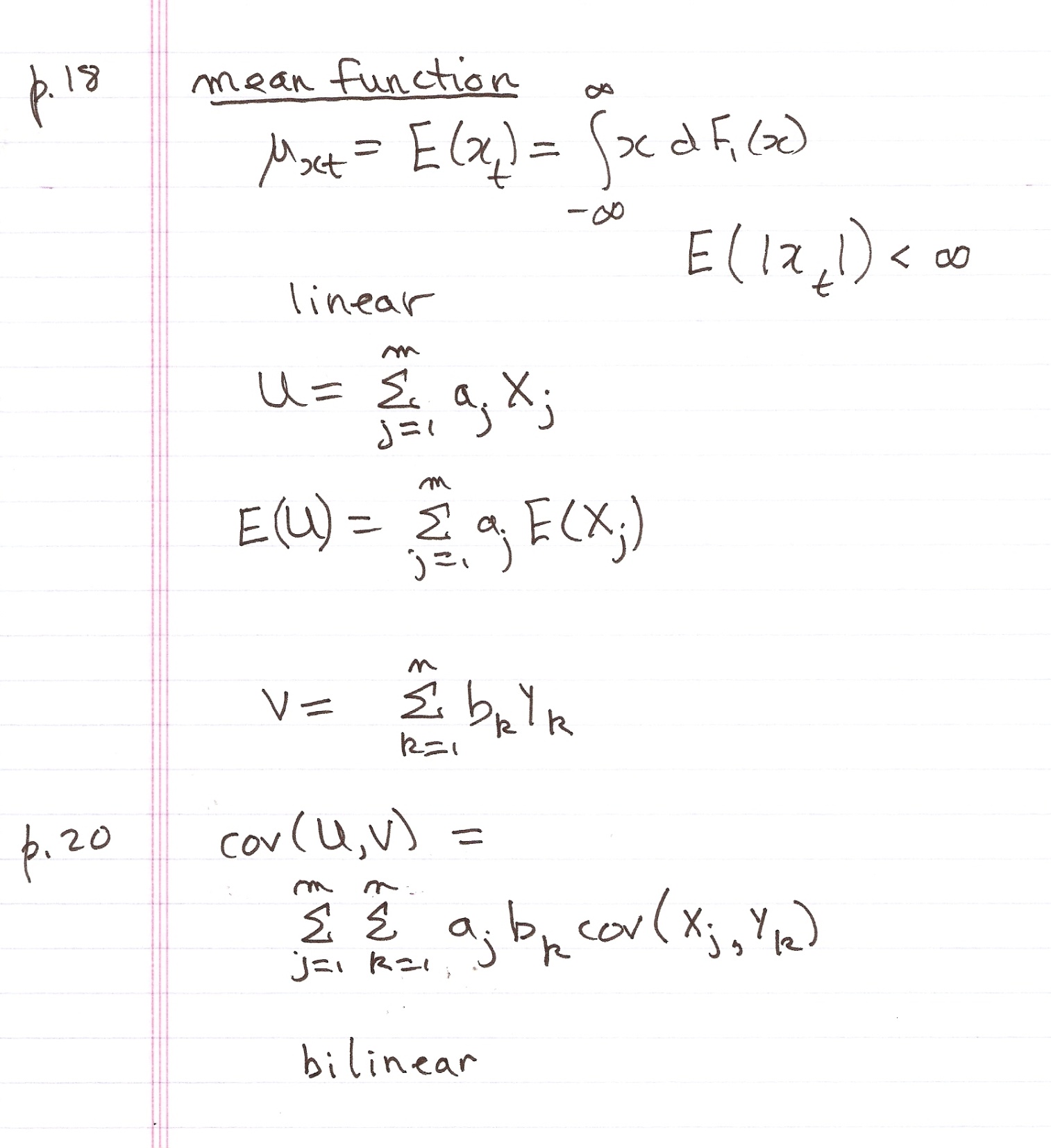 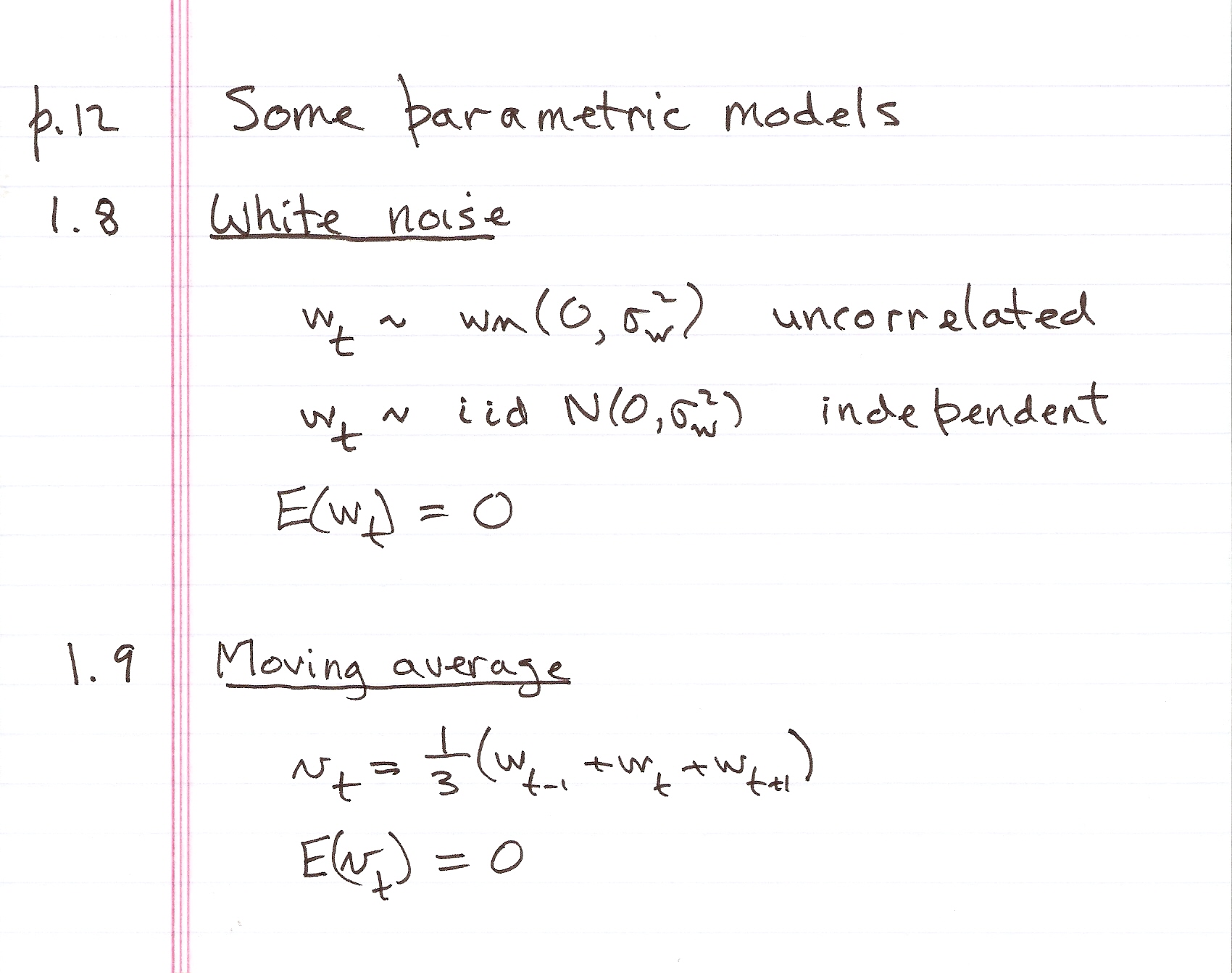 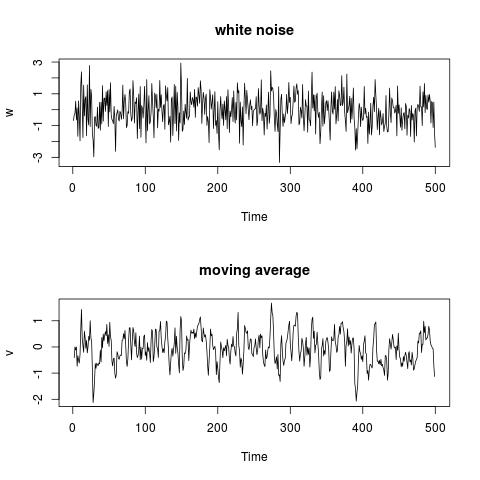 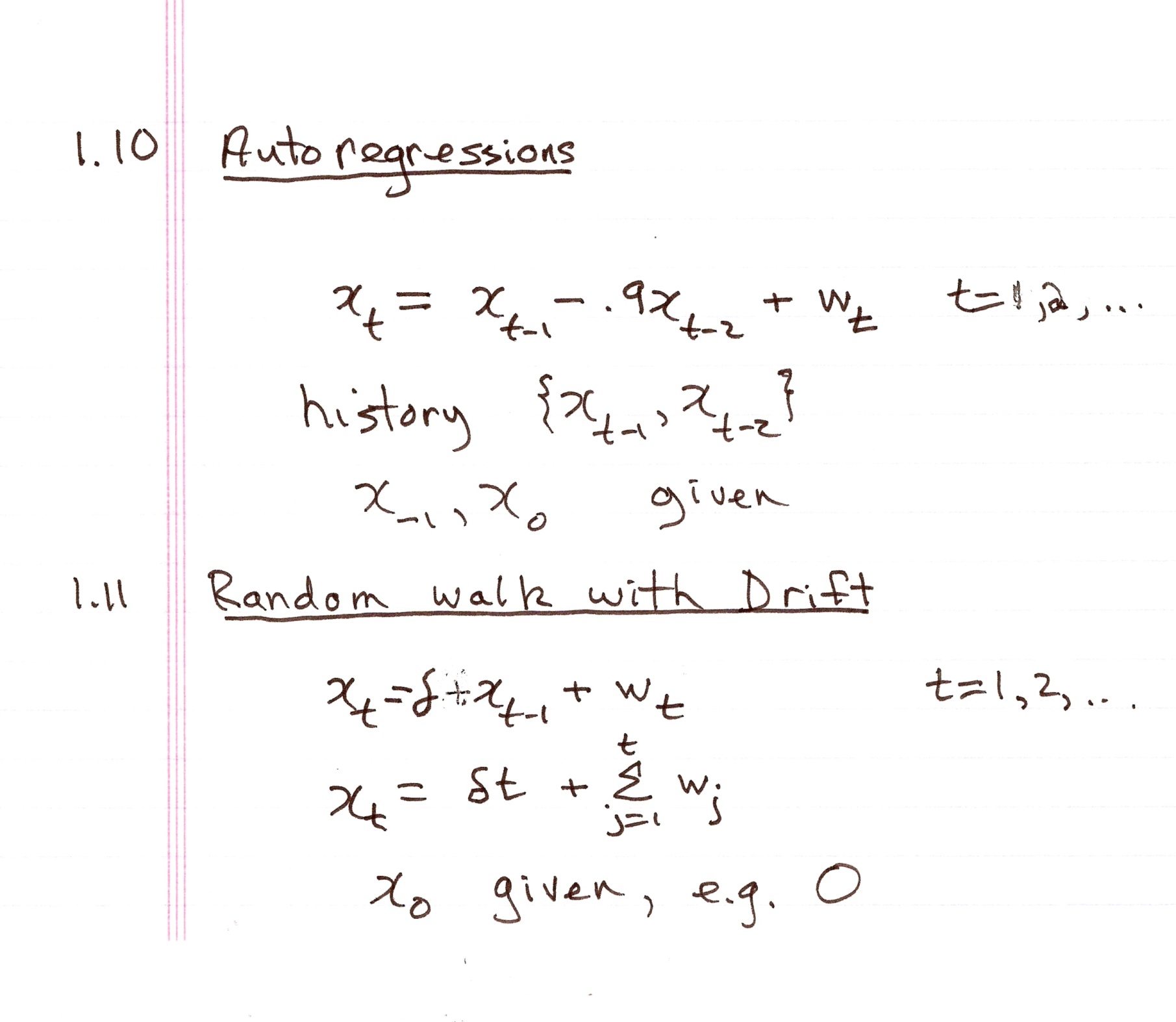 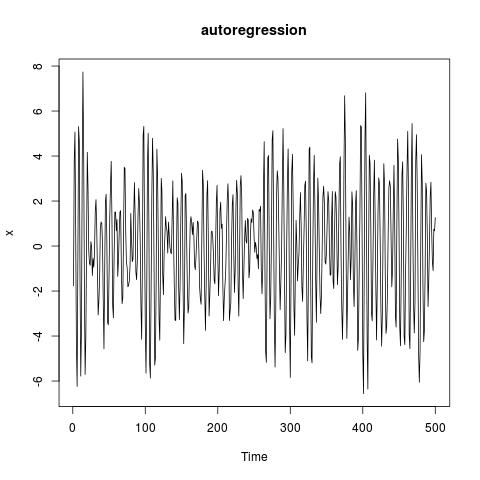 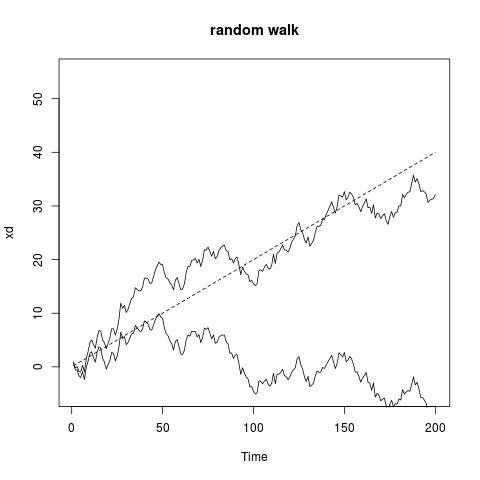 Elephant seal journey.
     Were endangered
Formulas for: great circle, SDE
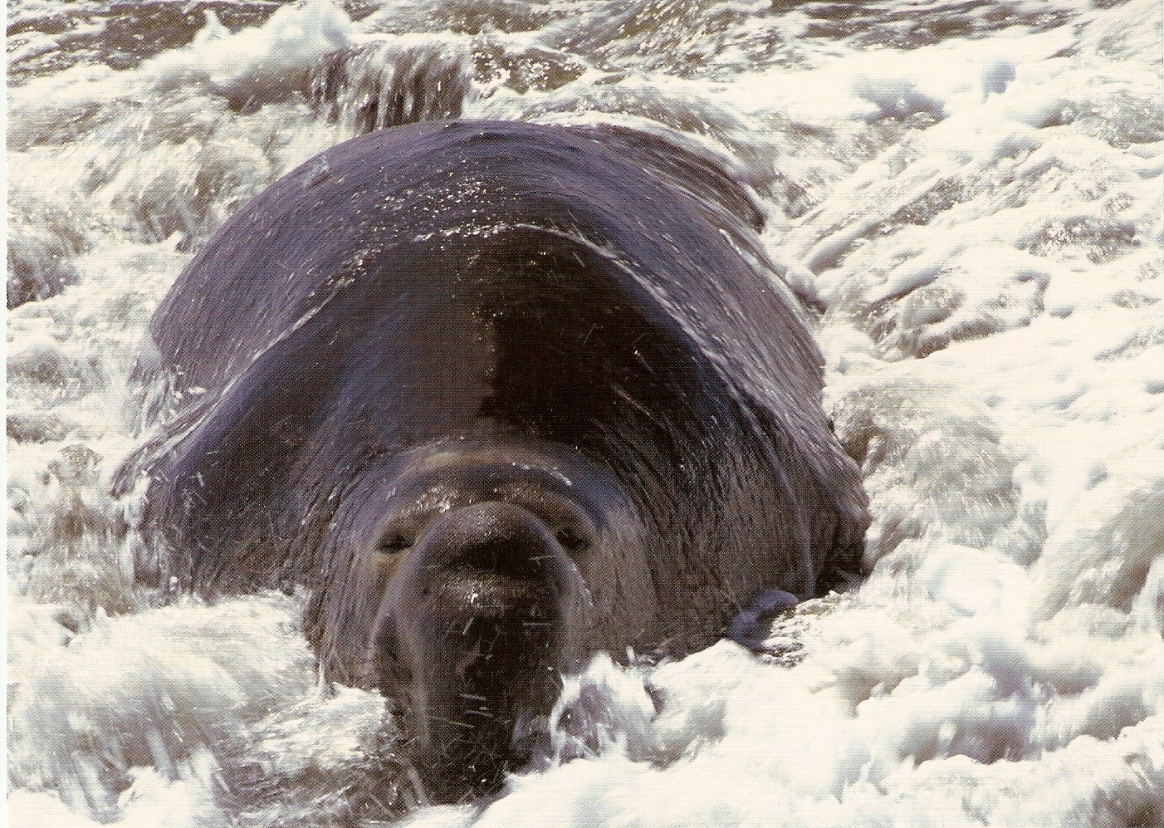 An elephant seal's journey
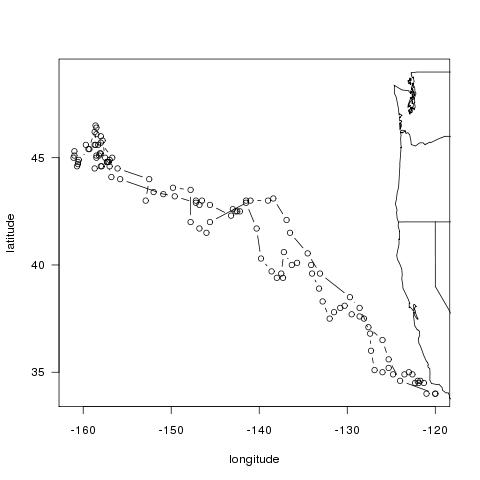 Elephant seal
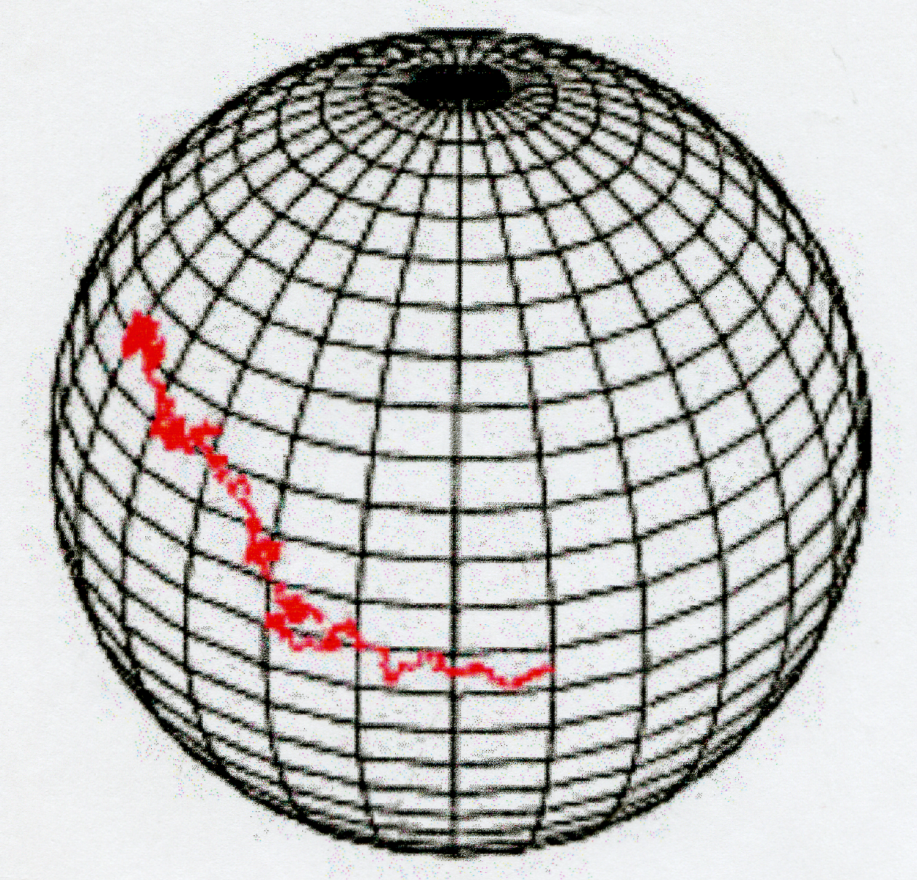 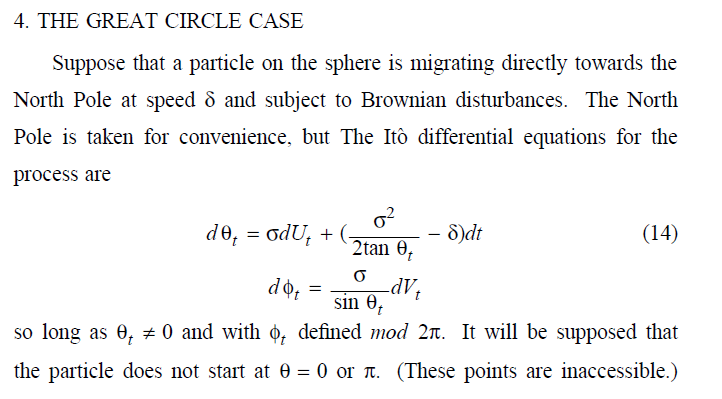 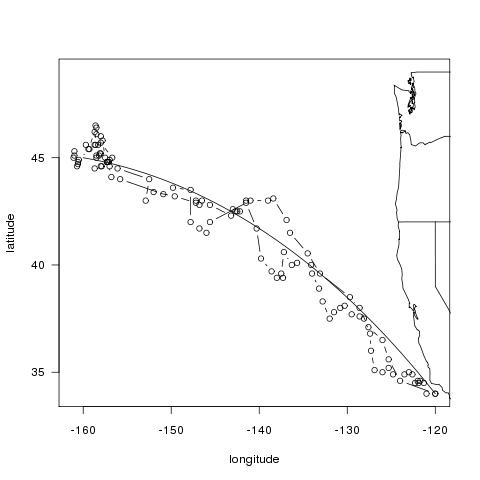 D. R. Brillinger and B. S. Stewart (1998)
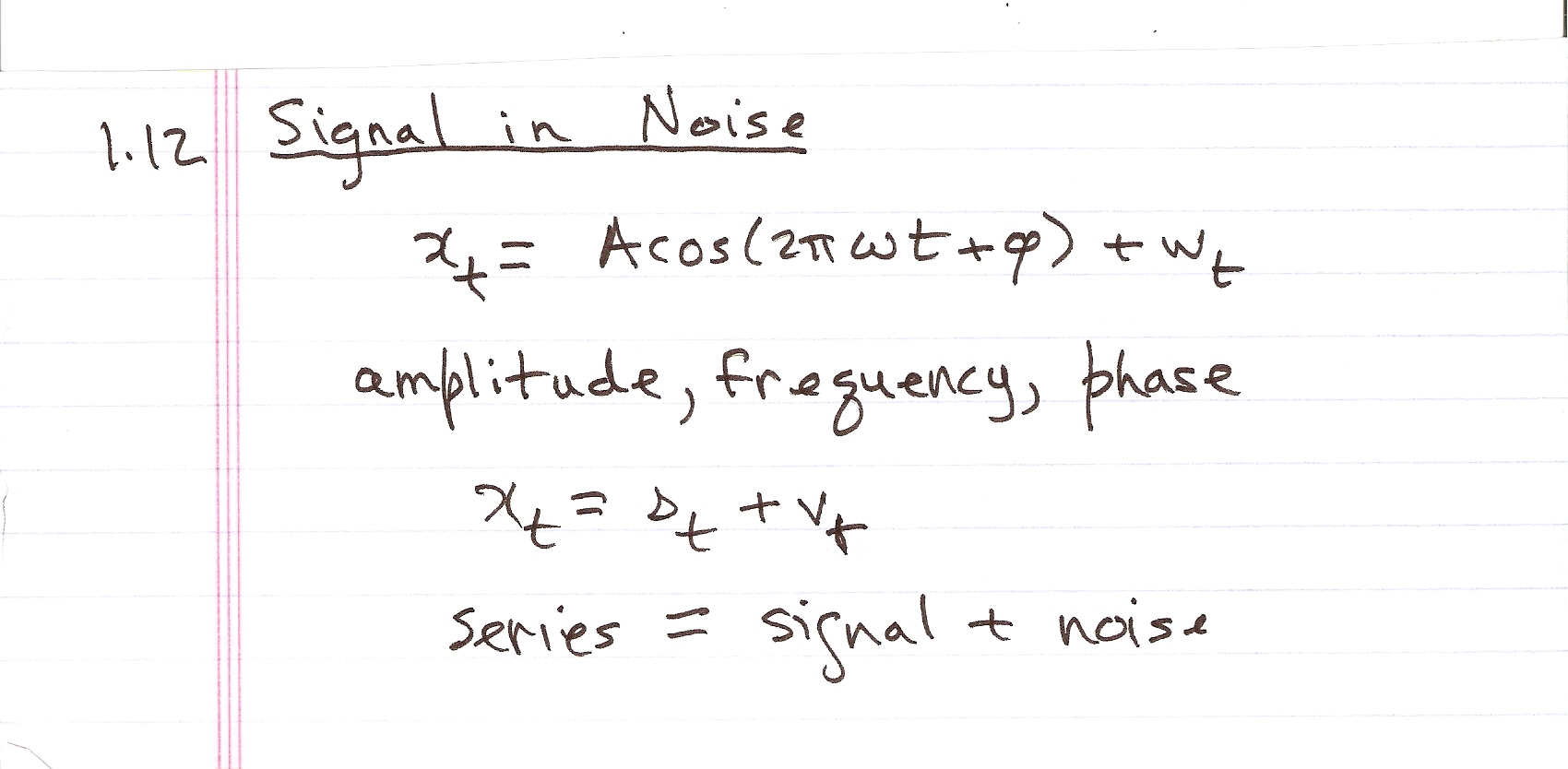 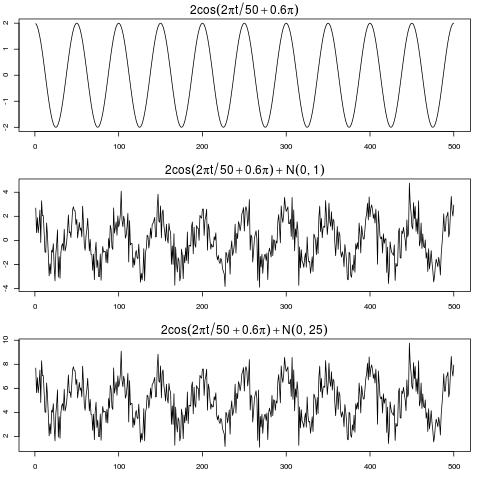 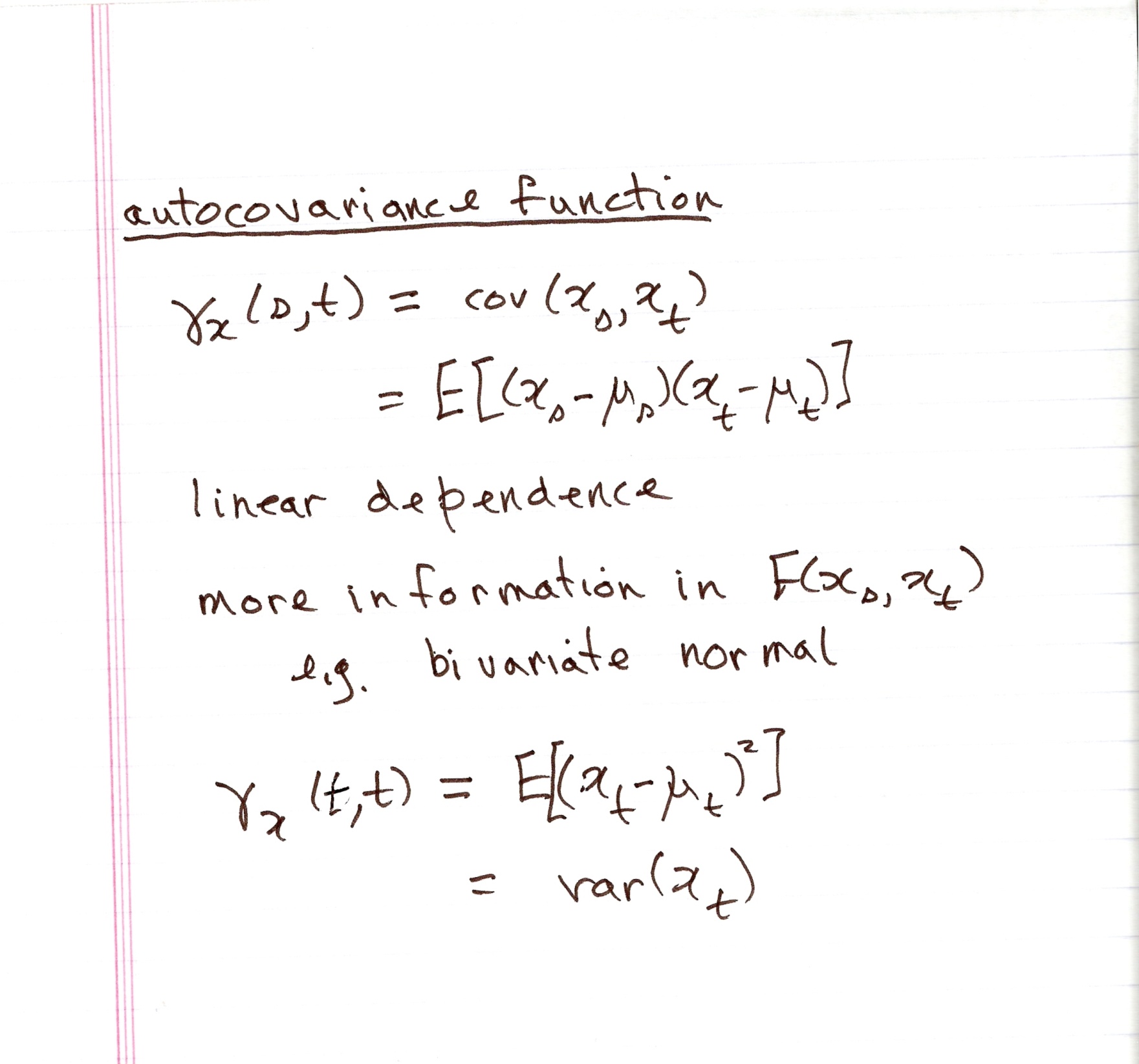 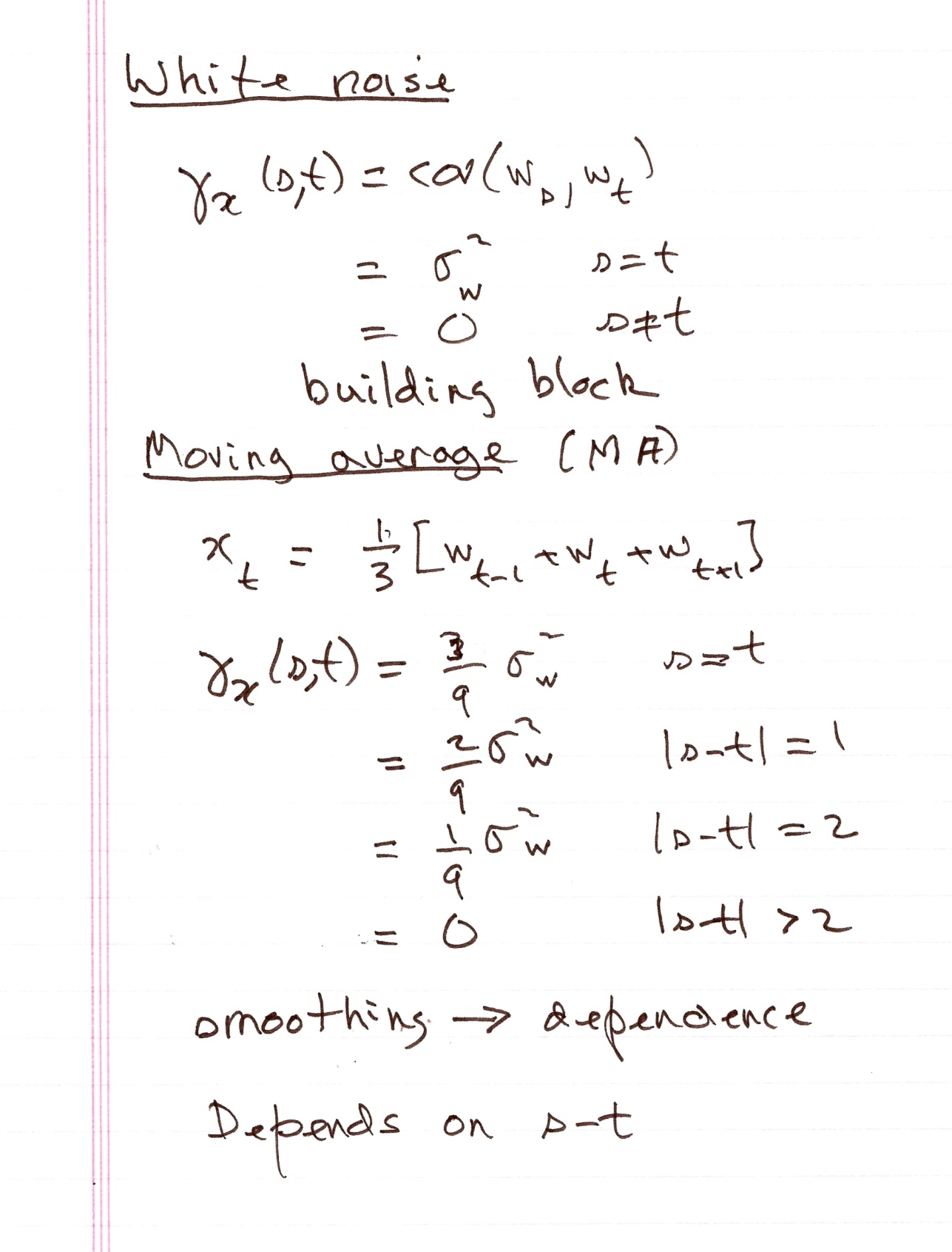 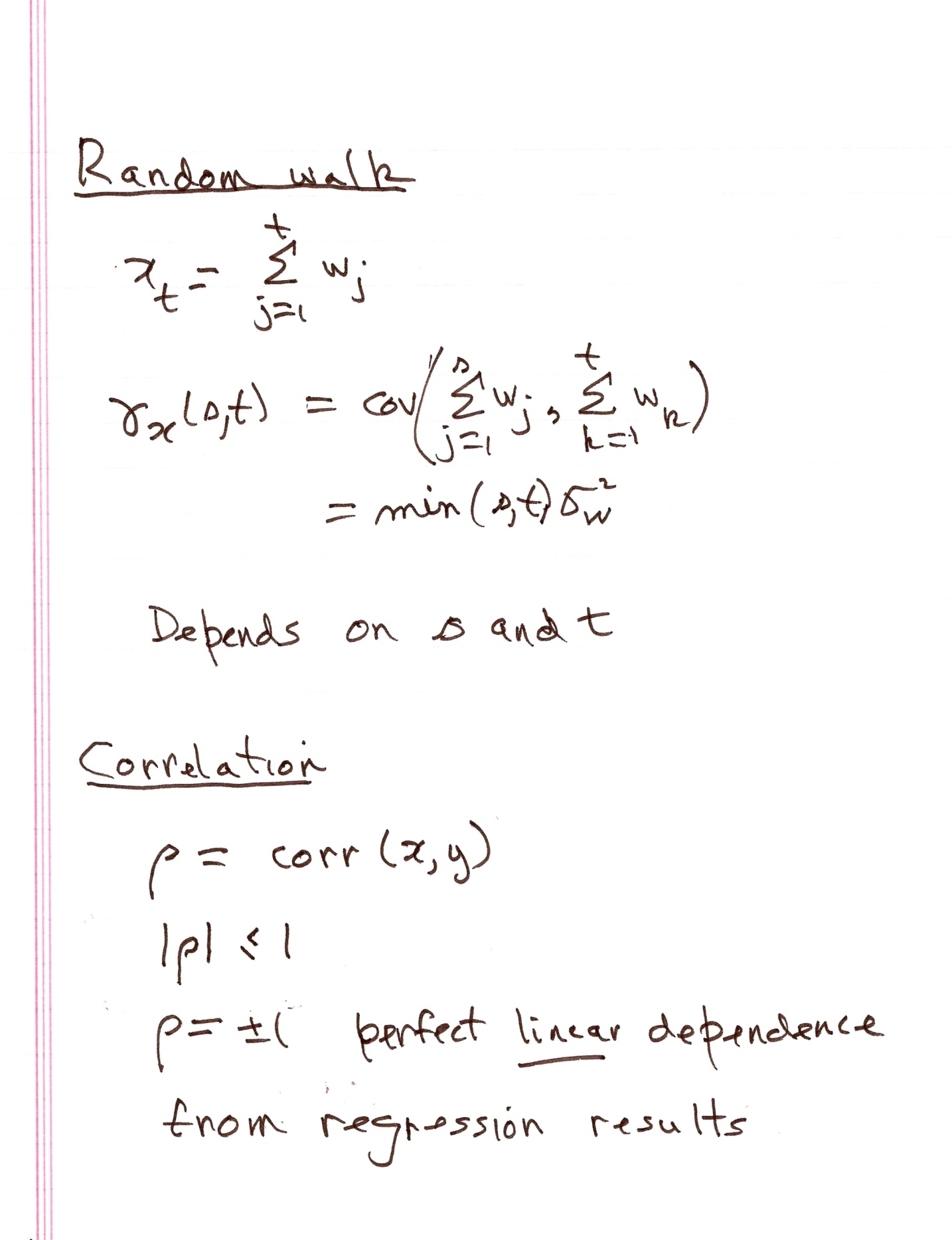 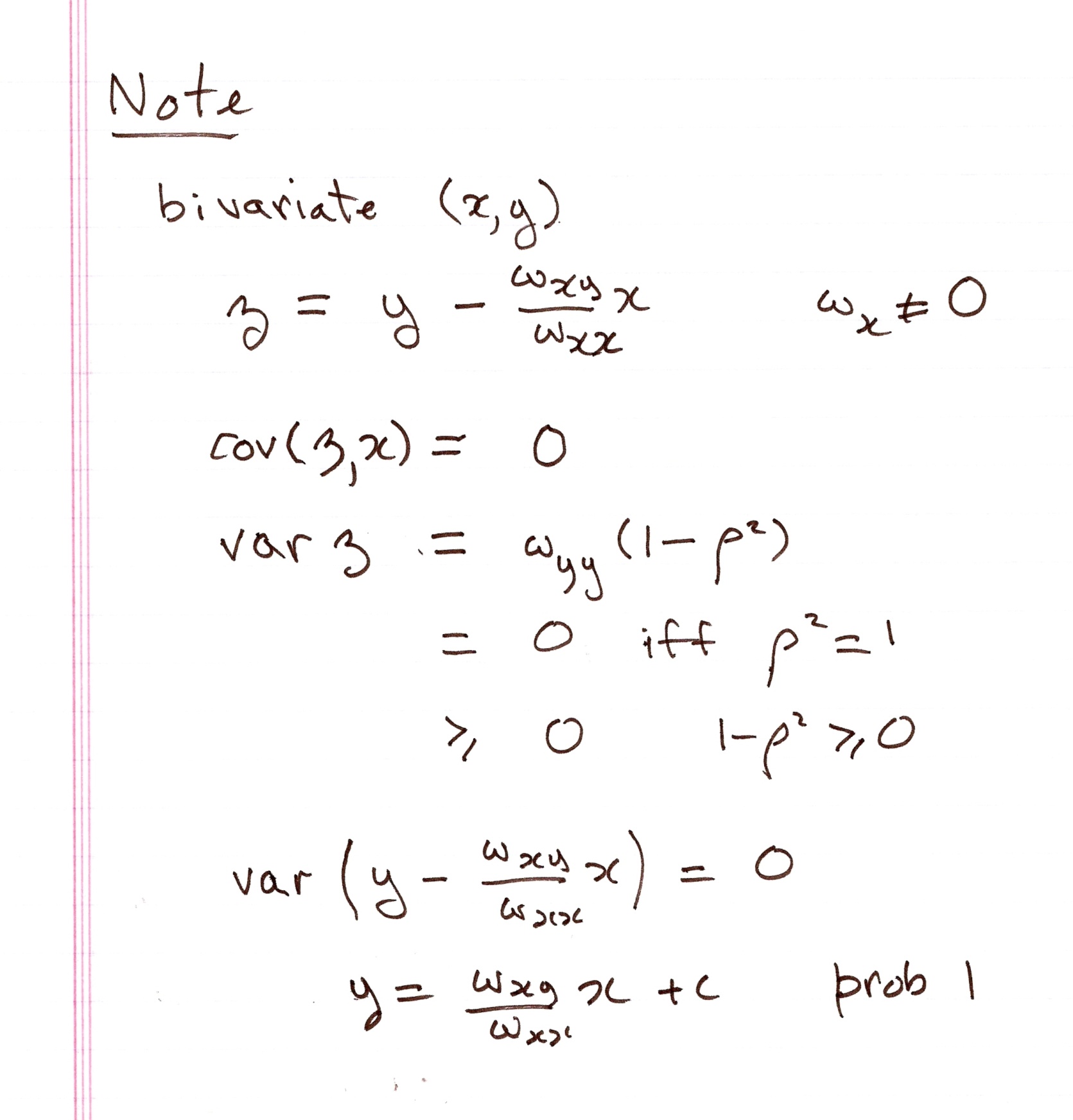 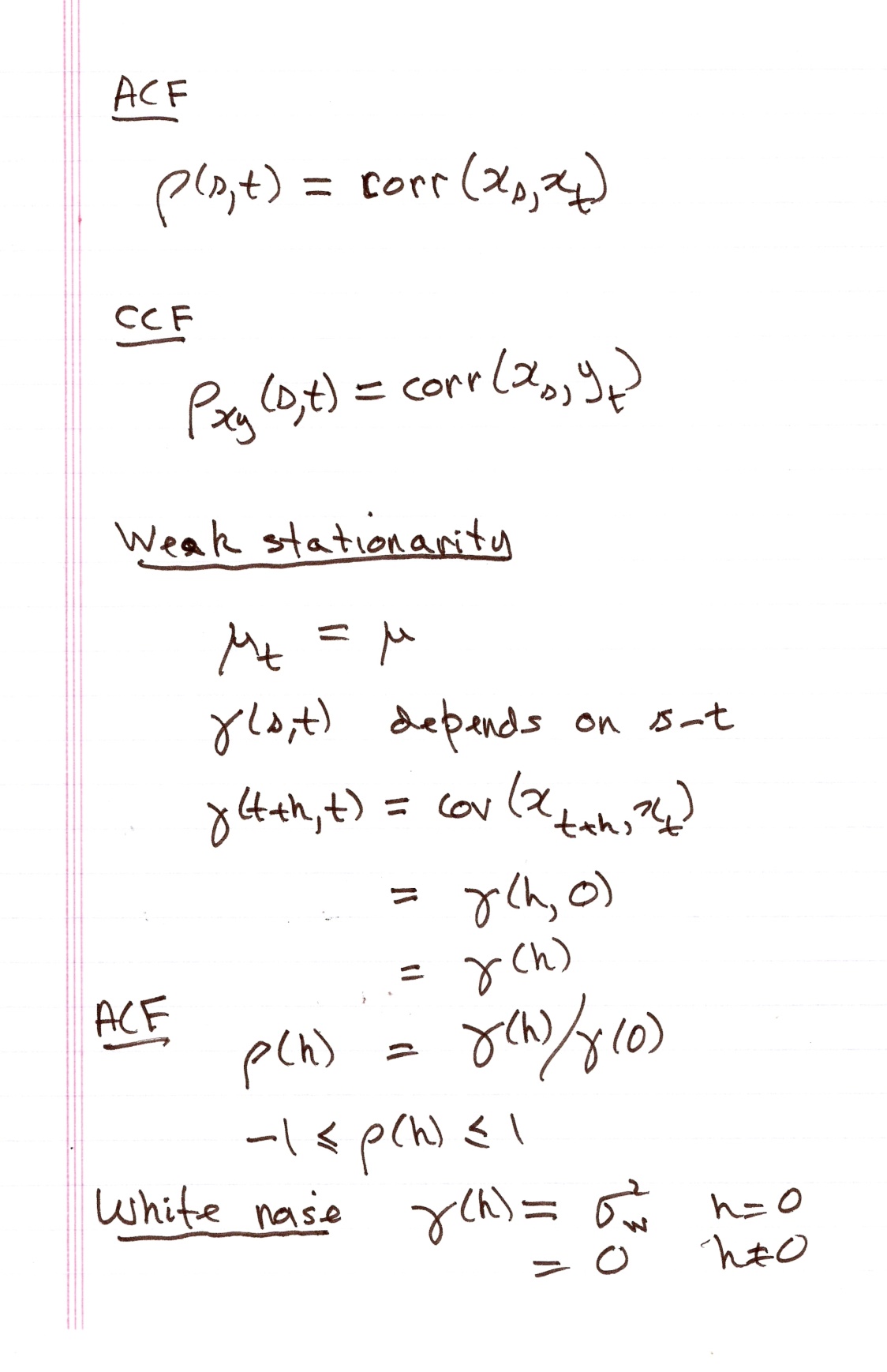 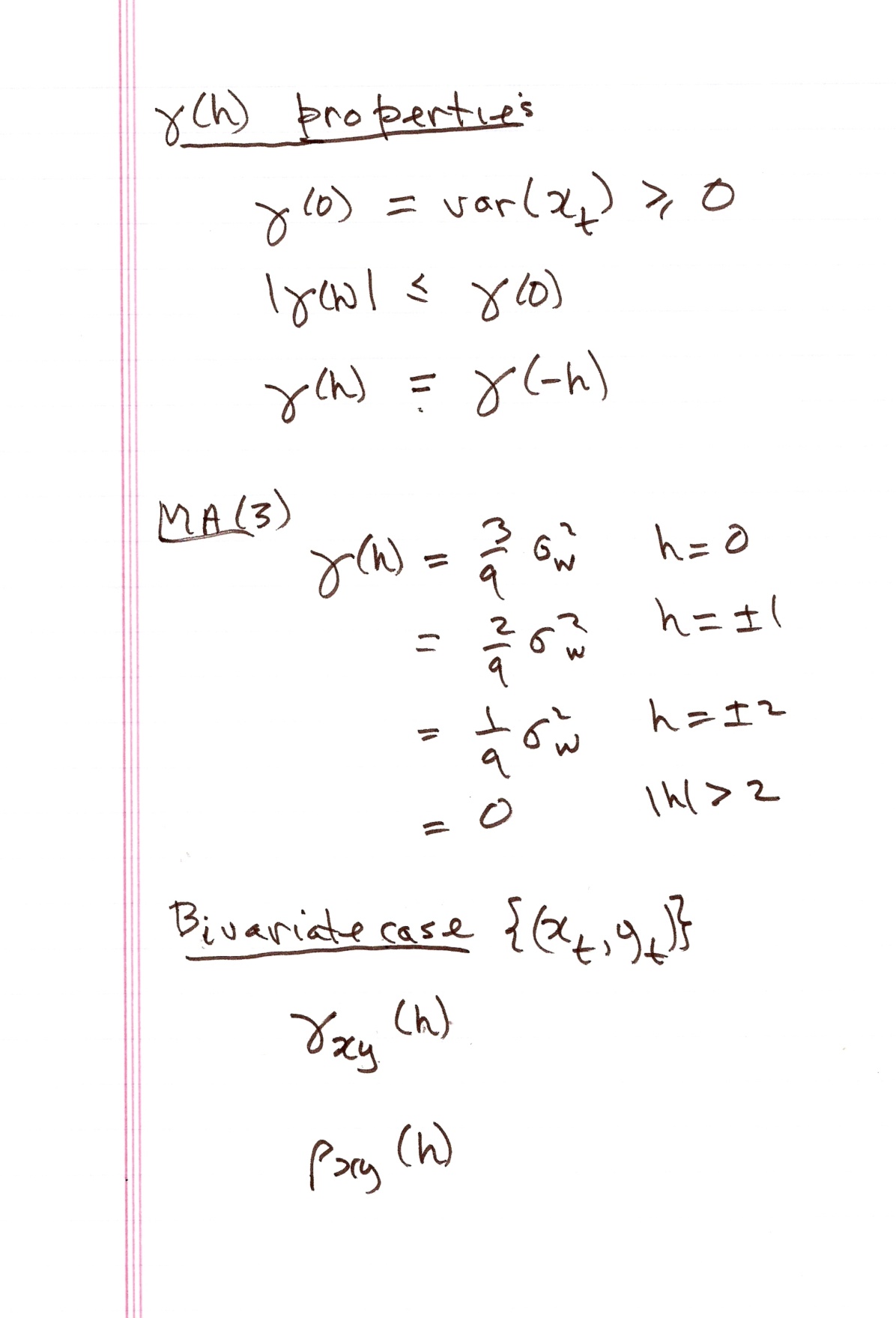 Aplysia californica

                                                      L10 as pacemaler
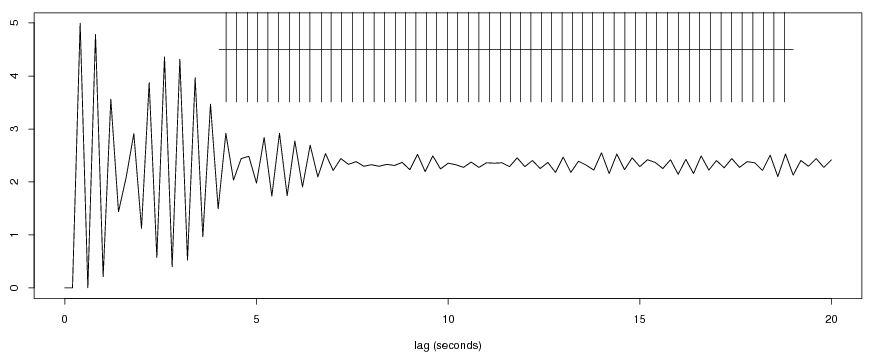 L10 bursting
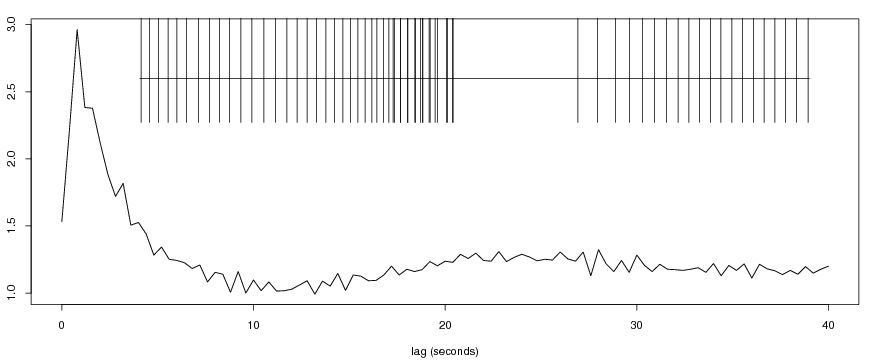 L10 bursting with accelerando
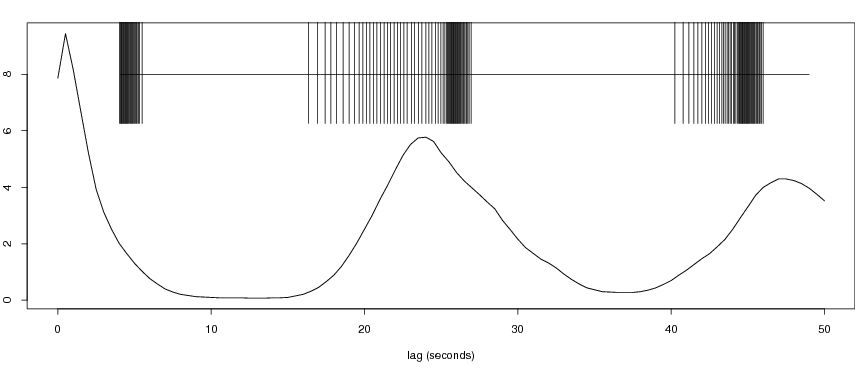 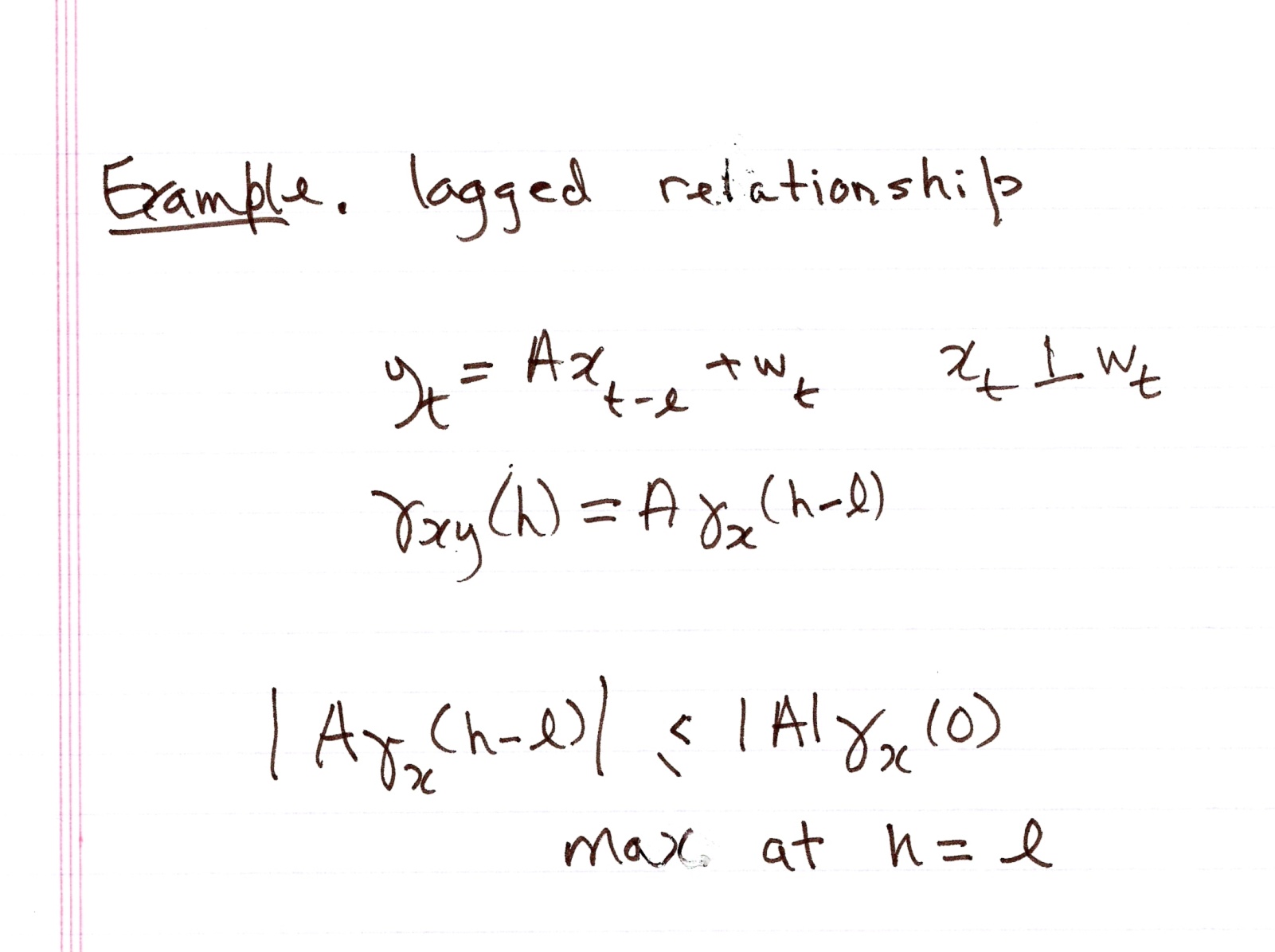 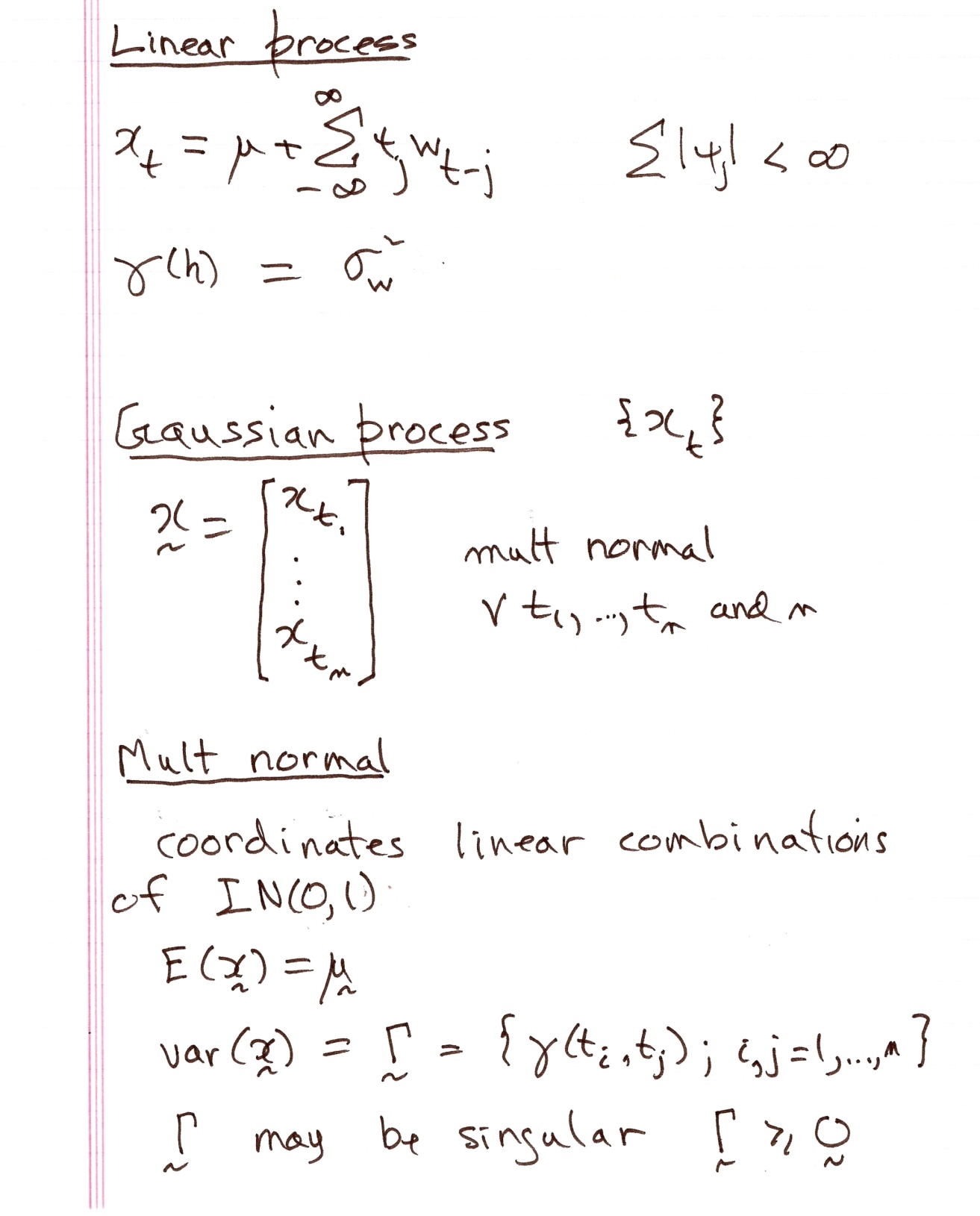 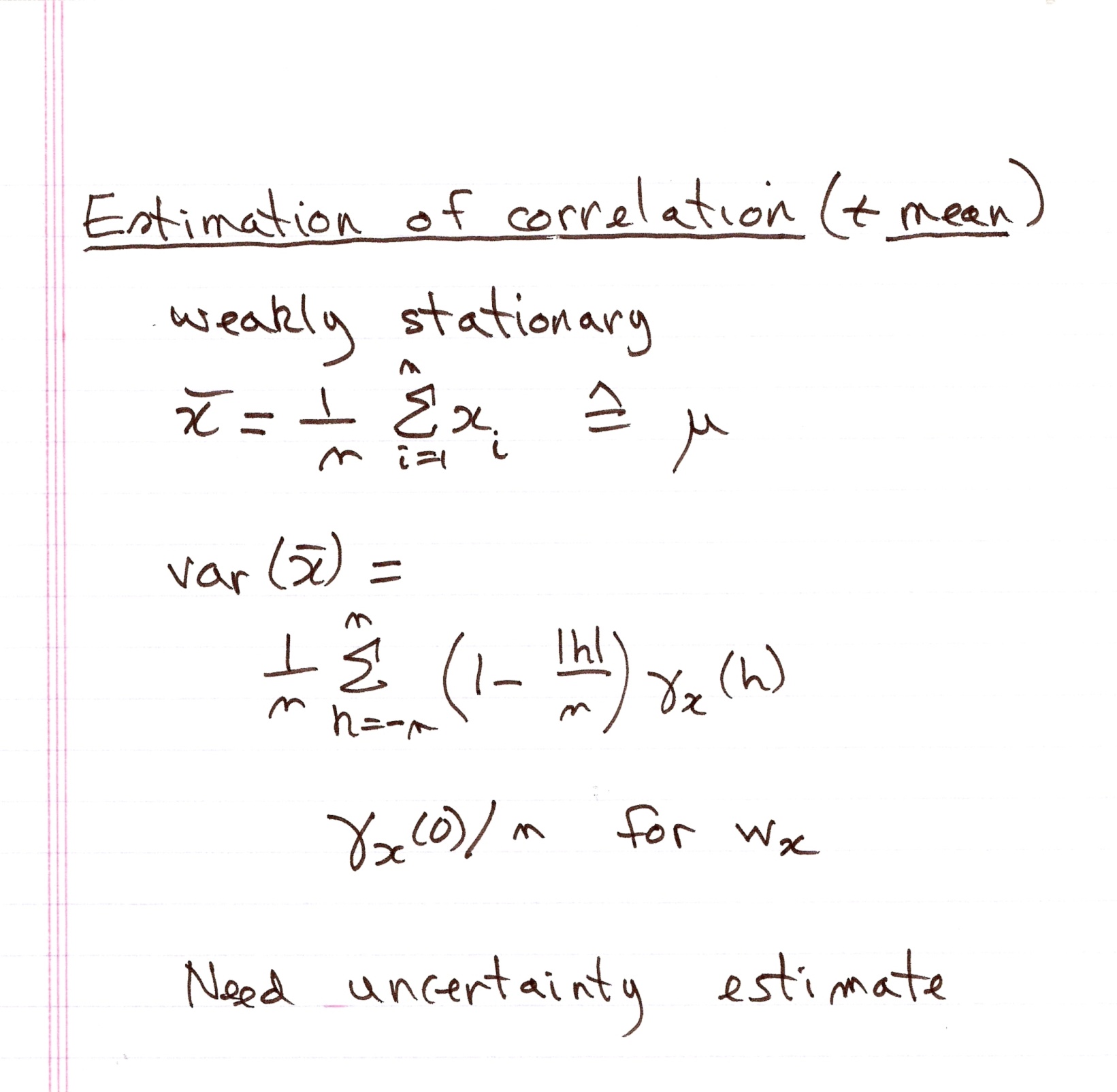 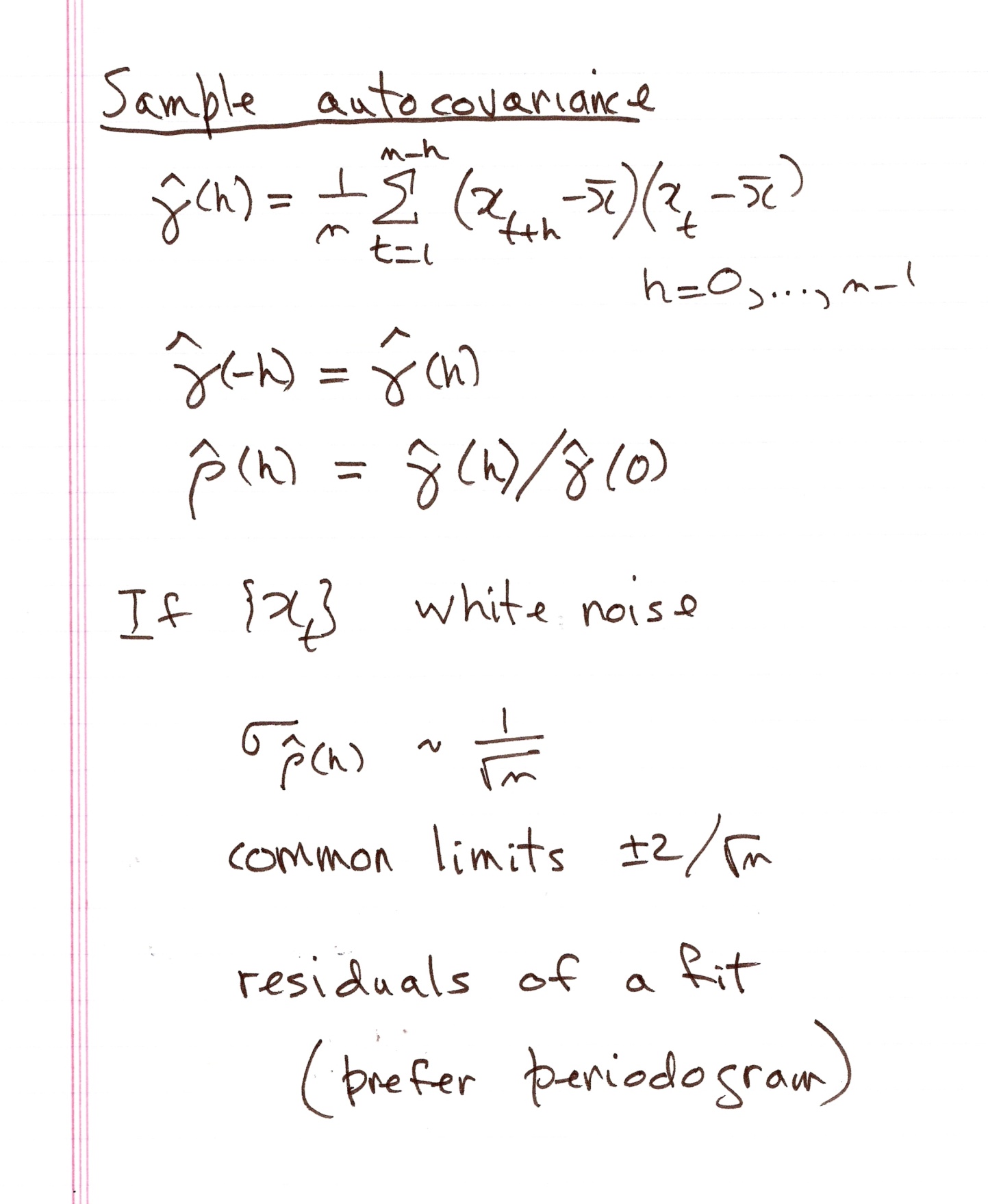 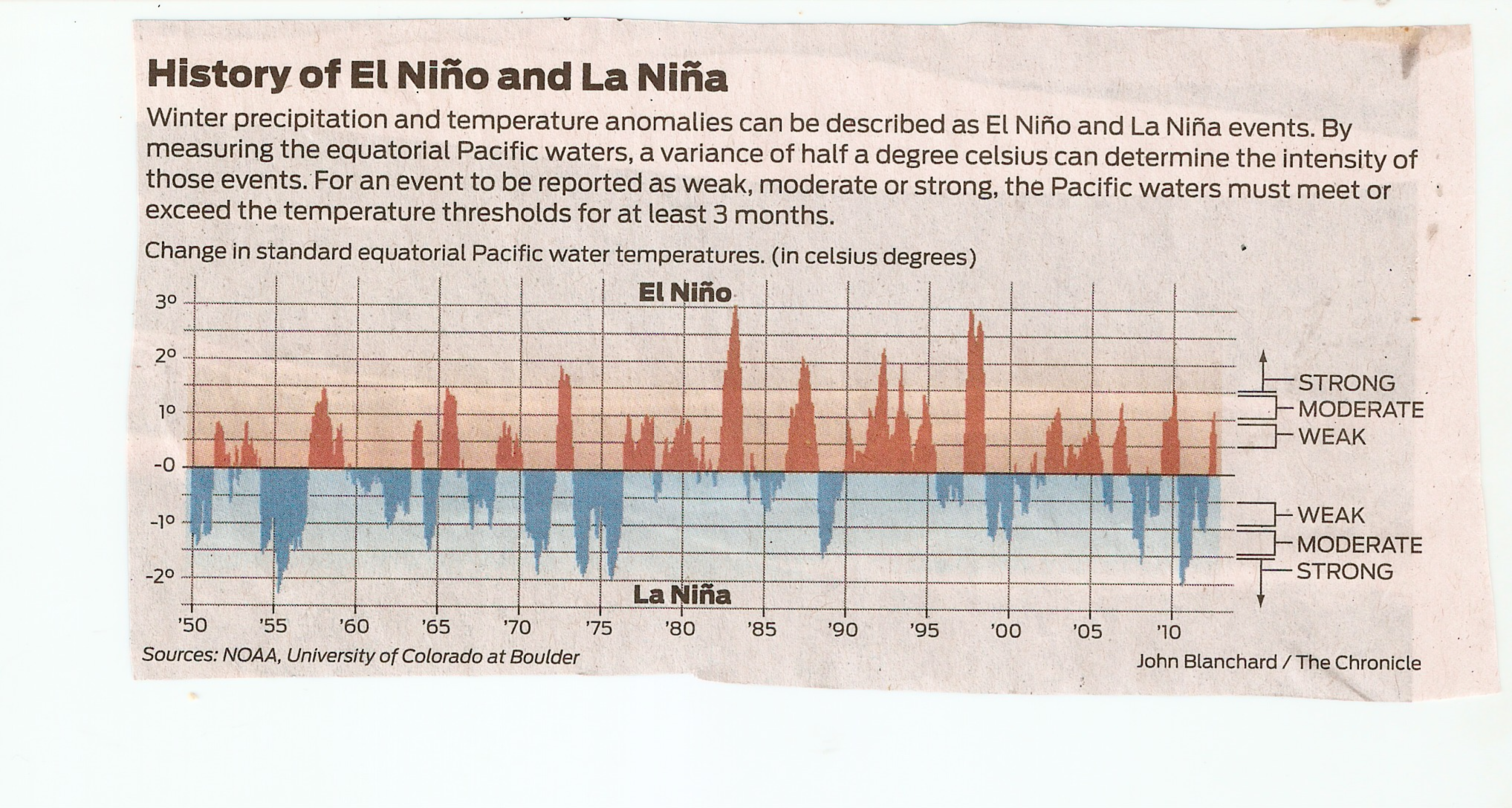 El Nino returns; will rain follow?
	SF Chronicle 9/7/2012

"El Nino/Southern Oscillation (ENSO) is the most important coupled ocean-atmospher phenomenon to cause global climate variability on interannual time scales."
http://www.esrl.noaa.gov/psd/enso/mei/table.html
MEI Index (last update: 5 September 2012)
 Bimonthly MEI values (in 1/1000 of standard deviations), starting with Dec1949/Jan1950, thru last month. More information on the MEI can be found on the MEI homepage. Missing values are left blank. Note that values can still change with each monthly update, even though such changes are typically smaller than +/-0.1. All values are normalized for each bimonthly season so that the 44 values from 1950 to 1993 have an average of zero and a standard deviation of "1". 
Responses to 'FAQs' can be found below this table: YEAR DECJAN JANFEB FEBMAR MARAPR APRMAY MAYJUN JUNJUL JULAUG AUGSEP SEPOCT OCTNOV NOVDEC
1950 -1.022 -1.146 -1.289 -1.058 -1.42 -1.366 -1.33 -1.065 -.576 -.394 -1.154 -1.247 
1951 -1.068 -1.196 -1.209 -.437 -.275 .464 .739 .853 .779 .752 .728 .467 
1952 .406 .133 .088 .262 -.267 -.638 -.245 -.16 .362 .311 -.338 -.125 
1953 .024 .38 .267 .712 .84 .246 .416 .253 .522 .092 .049 .313 
1954 -.051 -.019 .175 -.506 -1.425 -1.589 -1.397 -1.468 -1.154 -1.372 -1.146 -1.106 
1955 -.771 -.695 -1.133 -1.557 -1.631 -2.287 -1.932 -2.043 -1.826 -1.745 -1.826 -1.862 
1956 -1.436 -1.3 -1.396 -1.156 -1.302 -1.508 -1.207 -1.143 -1.363 -1.463 -1.036 -1.014 
1957 -.948 -.352 .152 .352 .908 .773 .937 1.122 1.183 1.098 1.133 1.231
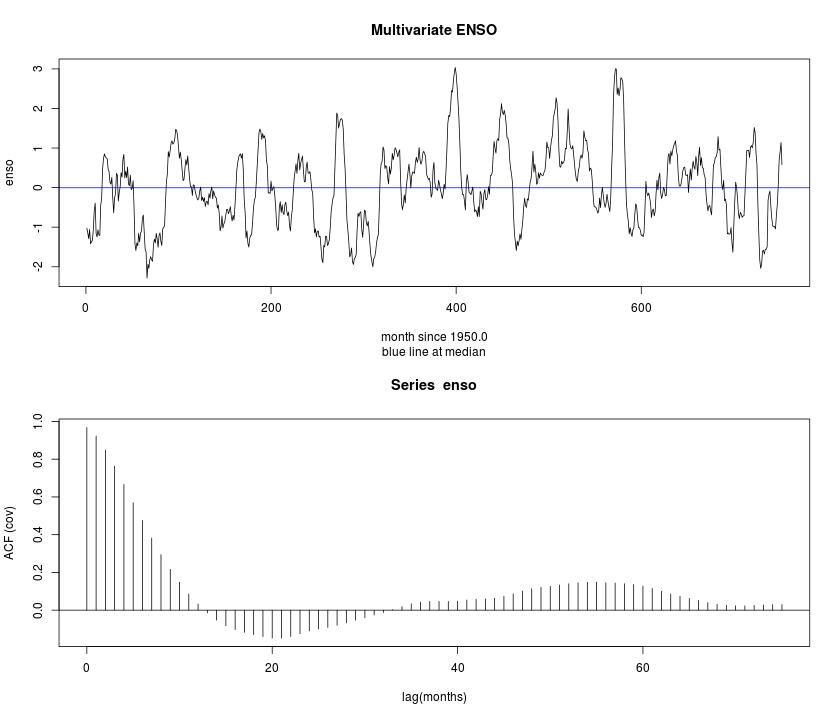 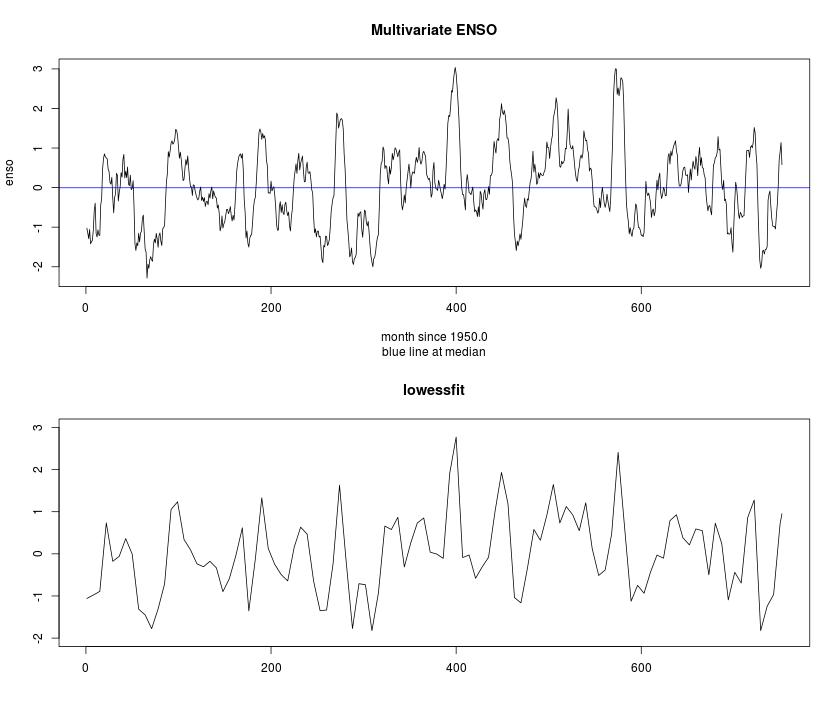 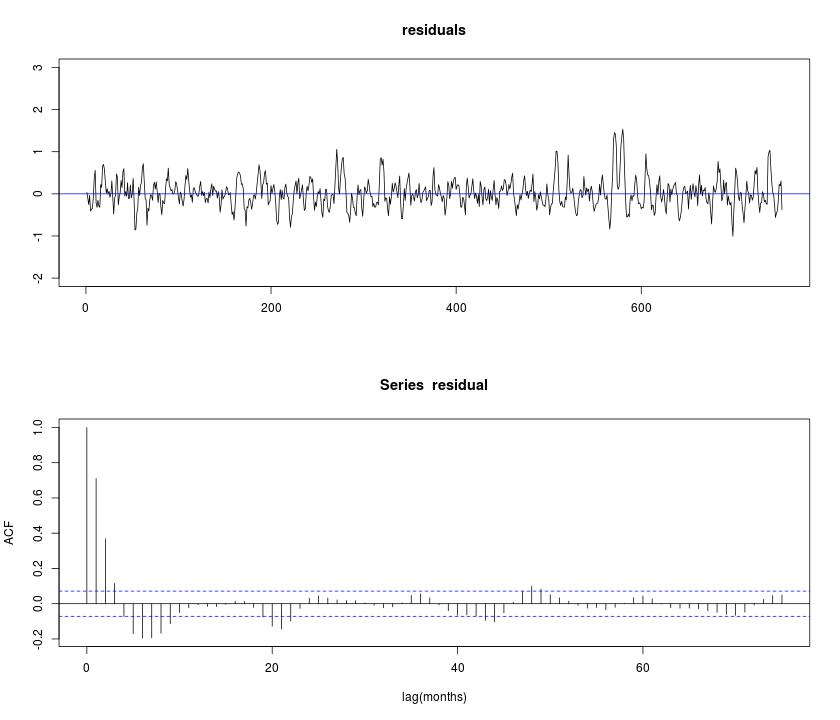 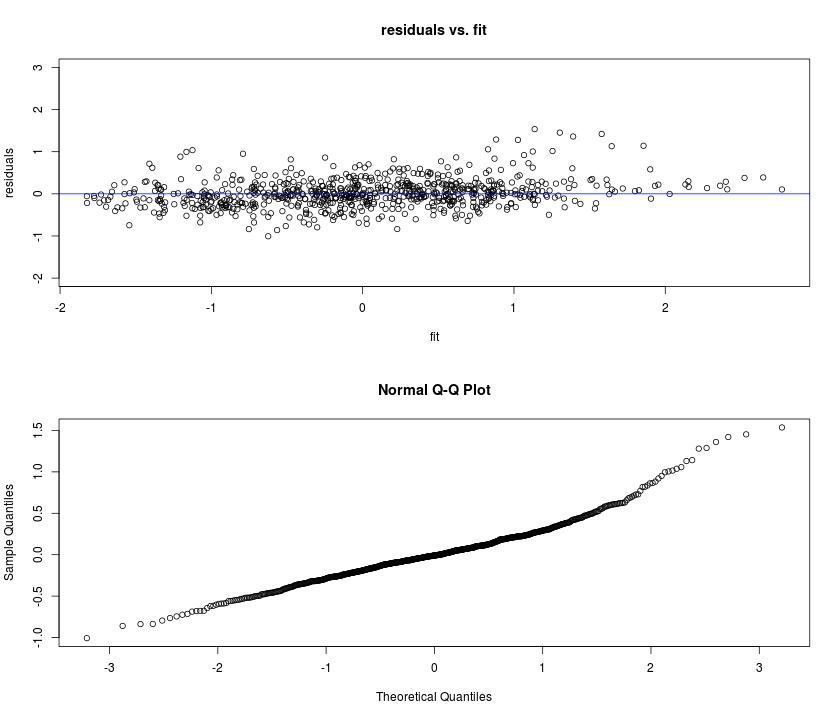 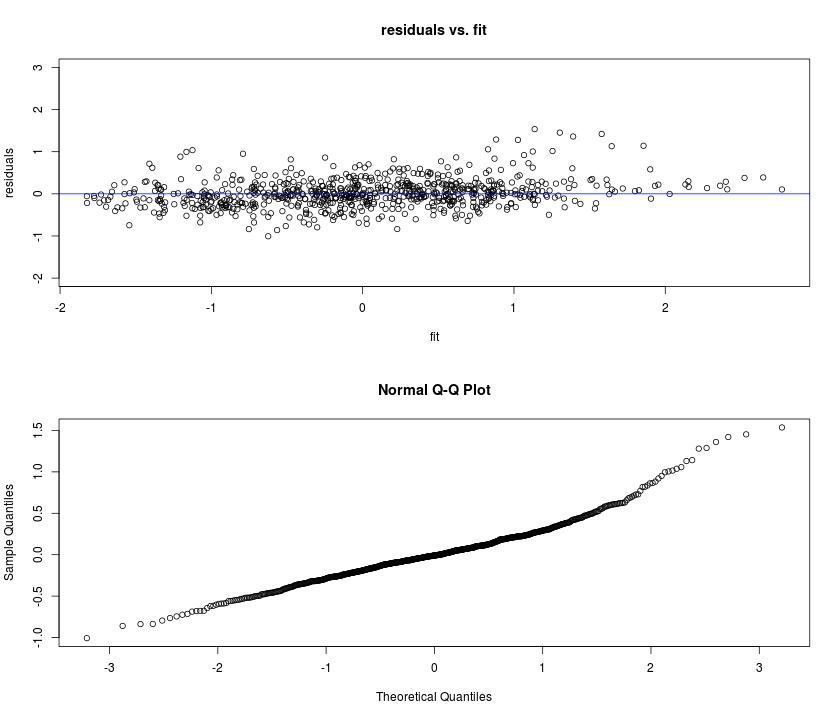 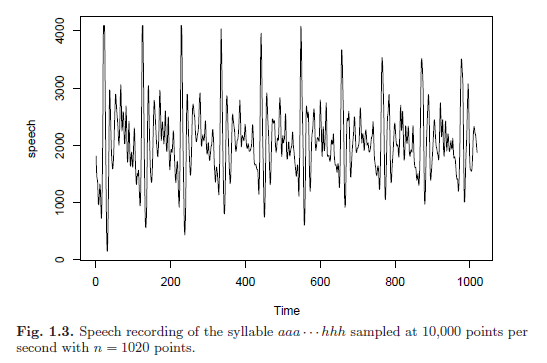 10000 Hz

Phrase:   aaa…hhh

Computer recognition of speech
   compare “signature” with members of library

Pitch period
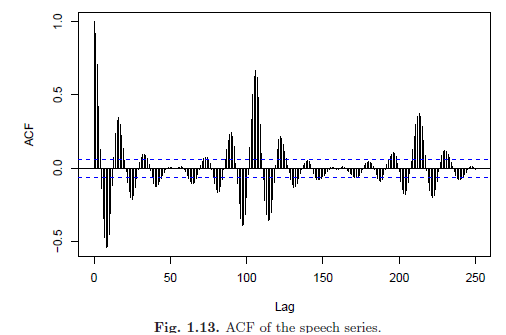 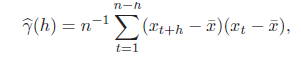 Pitch period   106-109 points

Encode/decipher speech
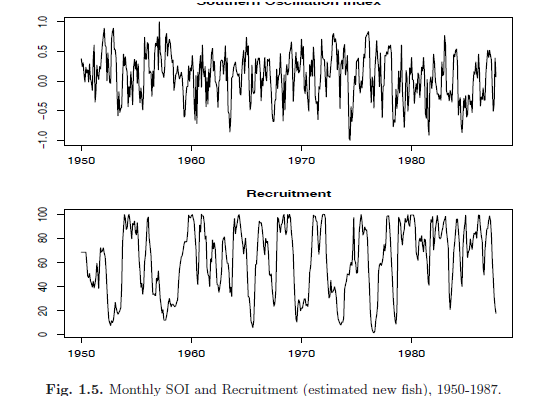 Southern Oscillation  Index   ~   temperature
   El Nino   -  Central Pacific warms – every 3-7 years

Recruitment – new fish
   period 12, 50 m
   driven by El Nino?
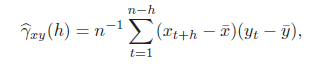 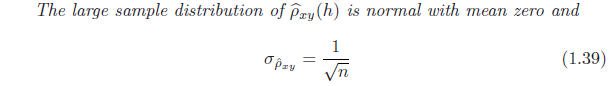 About 5% of points outside +- 2/sqrt(n) if white noise
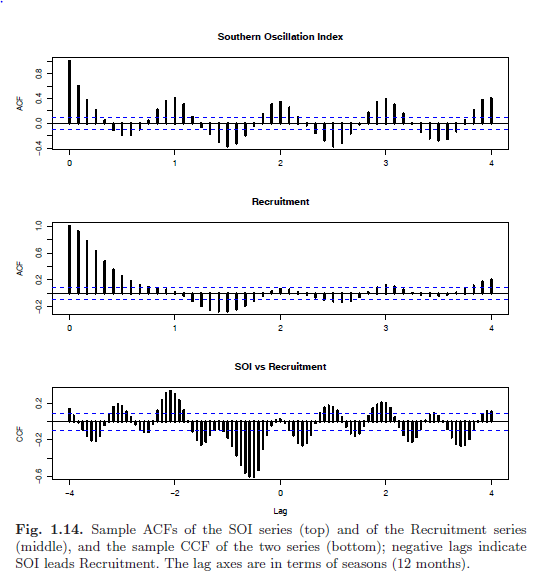 SOI   period 1 year
Recruit lags by 6 m
      negatively
Spatial data
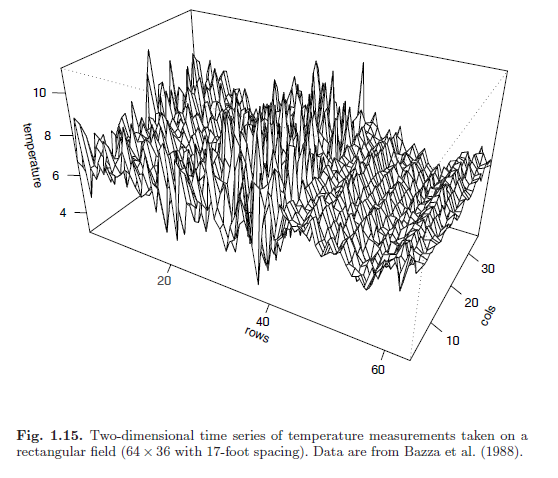 Periodicity along rows

      average across columns
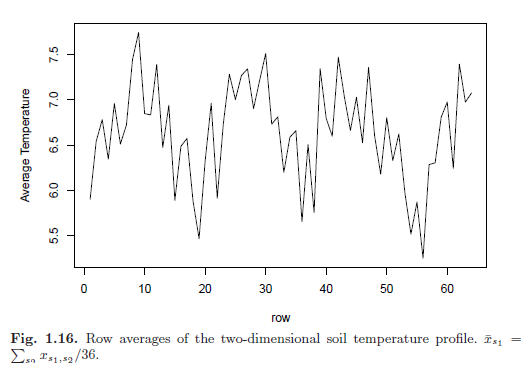 Plowing, seeding, watering?
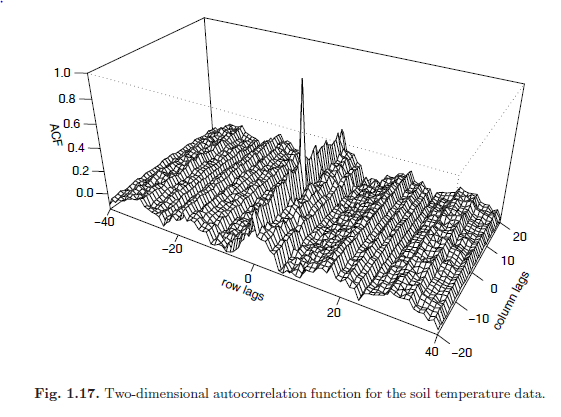 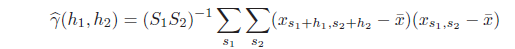 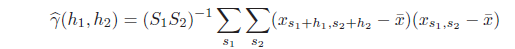 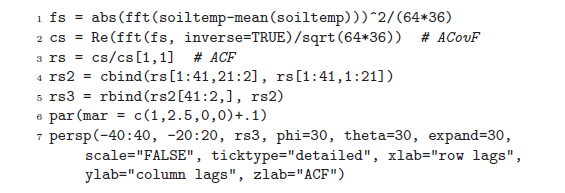 Nonstationarity
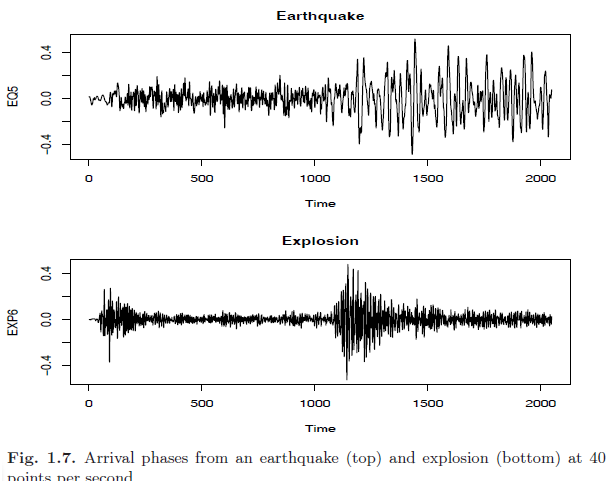 Some problems
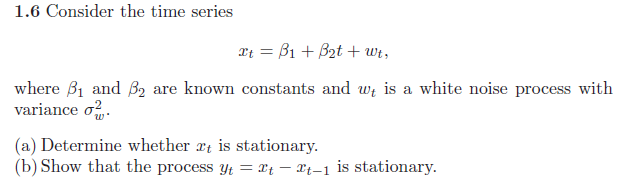 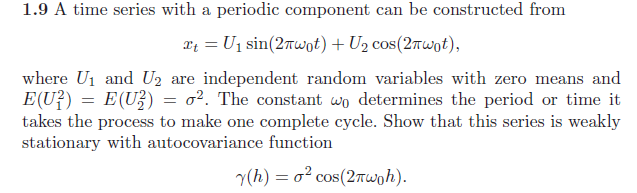 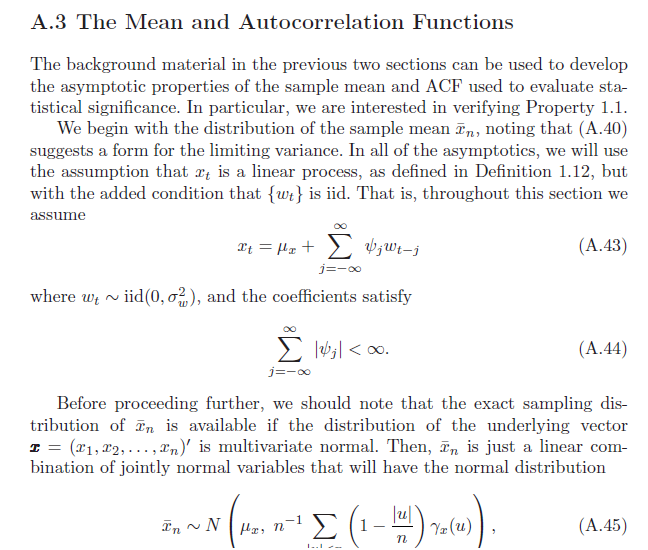 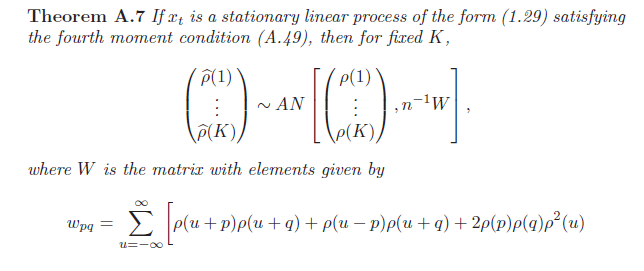 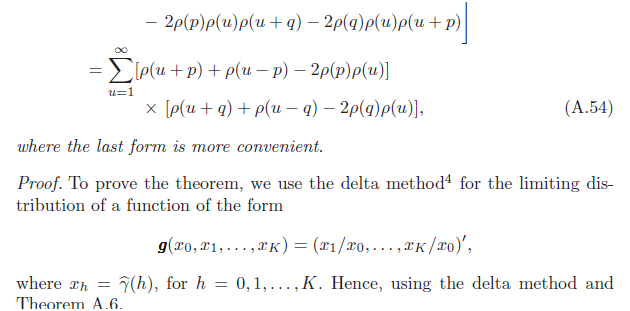 Example 1.9
 w = rnorm(500,0,1) # 500 N(0,1) variates 
 v = filter(w, sides=2, rep(1,3)/3) # moving average 
 par(mfrow=c(2,1)) plot.ts(w, main="white noise")
 plot.ts(v, ylim=c(-3,3), main="moving average") # now try this:
 ts.plot(w, v, lty=2:1, col=1:2, lwd=1:2)
 Example 1.10
 w = rnorm(550,0,1) # 50 extra to avoid startup problems - the [-(1:50)] on the next line... 
 x = filter(w, filter=c(1,-.9), method="recursive")[-(1:50)] #... removes the first 50 values    p 
 plot.ts(x) 

Example 1.11.
set.seed(154)
 w = rnorm(200,0,1)
 x = cumsum(w)
 wd = w +.2 xd = cumsum(wd)
 plot.ts(xd, ylim=c(-5,55))
 lines(x) 
 lines(.2*(1:200), lty="dashed")
 Example 1.12
 c = 2*cos(2*pi*(1:500)/50 + .6*pi)
 w = rnorm(500,0,1)
 par(mfrow=c(3,1), mar=c(3,2,2,1), cex.main=1.5)
 plot.ts(c, main=expression(x[t]==2*cos(2*pi*t/50+.6*pi))) 
 plot.ts(c+w, main=expression(x[t]==2*cos(2*pi*t/50+.6*pi)+N(0,1)))) 
 plot.ts(c+5*w, main=expression(x[t]==2*cos(2*pi*t/50+.6*pi)+N(0,25)))